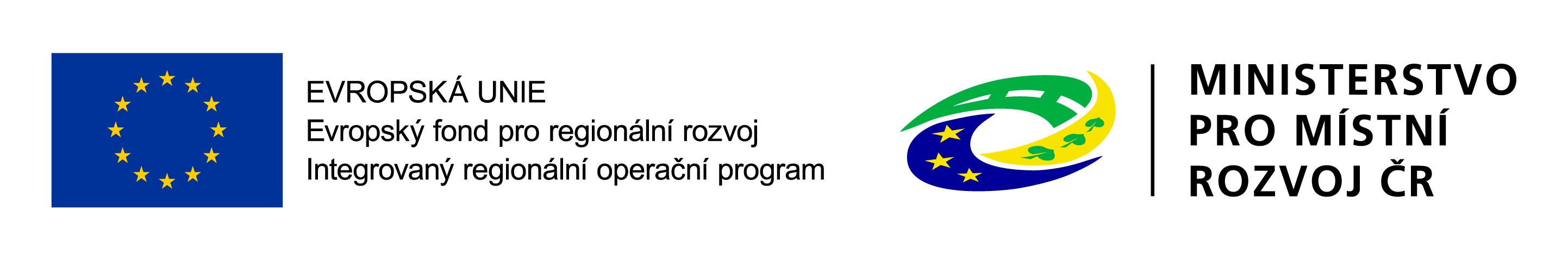 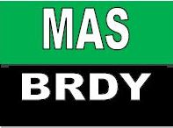 13. Výzva MAS Brdy – IROP -  Chodci  Seminář pro žadatele
Věra Linhartová
14.12.2020
Program
Výzva ŘO IROP č. 53
13. Výzva MAS Brdy – IROP - Chodci
Podporované aktivity
Hlavní podporované aktivity
Způsobilé výdaje hlavních aktivit
Vedlejší podporované výdaje
Způsobilé výdaje vedlejších aktivit
Povinné přílohy žádosti 
Upozornění na studii proveditelnosti - FNaP
Užitečné odkazy 
Diskuse, závěr
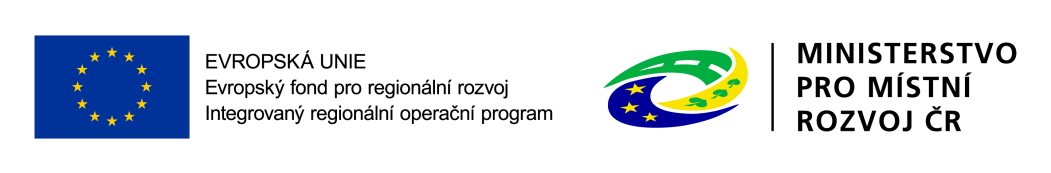 Výzva ŘO IROP č. 53
MMR ČR jako Řídicí orgán IROP vyhlásilo v září 2016 průběžnou výzvu č. 53 „Udržitelná doprava - integrované projekty CLLD“ – Bezpečnost dopravy

MAS Brdy – 23. 11. 2020 vyhlásila 13. Výzvu MAS Brdy – IROP – Chodci
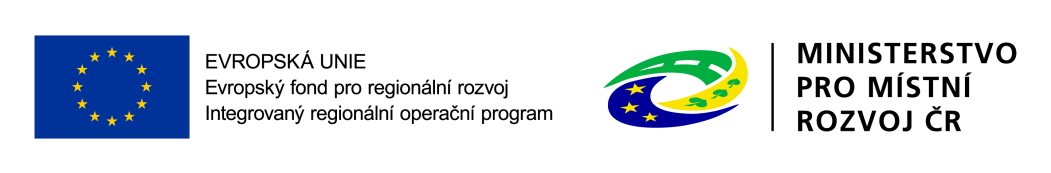 13. Výzva MAS Brdy – IROP - Chodci
Kolová výzva

Místo realizace:  území MAS Brdy

Celková alokace:  1 532 895,46 Kč

Výše způsobilých výdajů: 800 000 Kč

Oprávnění žadatelé: obce
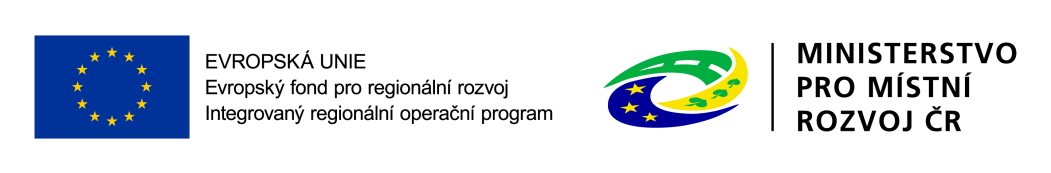 Podporované aktivity
Hlavní aktivity - minimálně 85 % celkových způsobilých výdajů projektu

Vedlejší aktivity - maximálně 15 % celkových způsobilých výdajů projektu
	

!!! Nutno zachovat poměr hlavních !!!
a vedlejších aktivit.
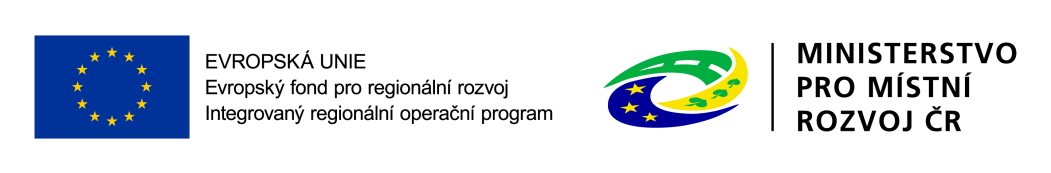 Hlavní podporované aktivity
rekonstrukce, modernizace a výstavba chodníků podél silnic I., II. a III. třídy a místních komunikací nebo chodníků a stezek odklánějící pěší dopravu od silnic I., II. a III. třídy a místních komunikací, přizpůsobených osobám s omezenou schopností pohybu a orientace, včetně přechodů pro chodce a míst pro přecházení

rekonstrukce, modernizace a výstavba bezbariérových komunikací pro pěšík zastávkám veřejné hromadné dopravy 

rekonstrukce, modernizace a výstavba podchodů nebo lávek pro chodce přes silnice I., II. a III. třídy, místní komunikace, železniční a tramvajovou dráhu, přizpůsobených osobám s omezenou schopností pohybu a orientace a navazujících na bezbariérové komunikace pro pěší

realizace prvků zvyšující bezpečnost železniční, silniční, cyklistické a pěší dopravy (bezpečnostní opatření realizovaná na silnici, místní komunikaci nebo na dráze, veřejné osvětlení, prvky inteligentních systémů)

je možná realizace zmírňujících a kompenzačních opatření pro minimalizaci negativních vlivů na životní prostředí (např. výsadba doprovodné zeleně), vždy při současné rekonstrukci, modernizaci nebo výstavbě chodníků, bezbariérových komunikací, podchodů nebo lávek nebo prvků zvyšující bezpečnost dopravy

je možná kombinace více těchto aktivit
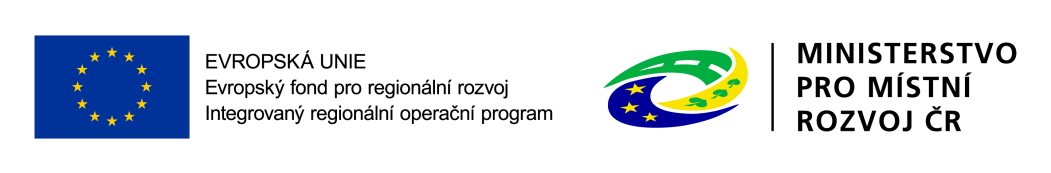 Způsobilé výdaje na hlavní aktivity
Stavby 
Výdaje na realizaci chodníků a pásů pro chodce jako součástí silnice nebo místní komunikace, samostatných chodníků a stezek pro pěší, společných pásů pro cyklisty a chodce v přidruženém prostoru silnic a místních komunikací, stezek pro cyklisty a chodce, včetně všech konstrukčních vrstev a patření pro osoby s omezenou schopností pohybu a orientace 

Výdaje na realizaci prvků zvyšujících bezpečnost pěší dopravy
Podchody, lávky, části mostních objektů a propustků, na kterých je komunikace pro pěší vedena
Opěrné zdi, náspy, svahy a příkopy
Místa pro přecházení, přechody pro chodce, přejezdy pro cyklisty, jejich nasvětlení a ochranné ostrůvky, vysazené chodníkové plochy
Nástupiště autobusových zastávek včetně bezbariérového propojení nástupišť
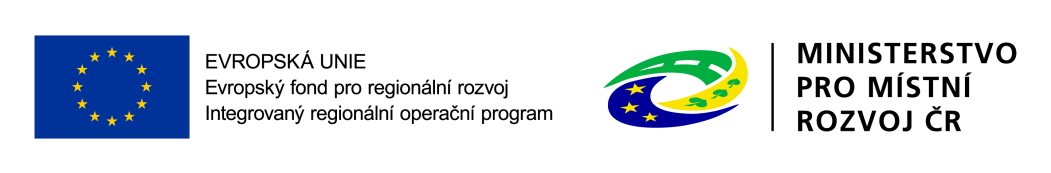 Jízdní pruhy pro cyklisty umístěné podél pásu pro chodce a přidruženém prostoru silnic a místních komunikací
Stezka pro cyklisty vedená současně s komunikací pro pěší v trase silnice nebo místní komunikace
Zábradlí na mostech a zábradlí jako bezpečnostní opatření 
Svislé a vodorovné dopravní značení a zvýrazňující prvky
Světelné signalizační zařízení řídící provoz samostatného přechodu pro chodce nebo přechodu pro chodce s přejezdem pro cyklisty 
Veřejné osvětlení komunikace pro pěší a hlavního dopravního prostoru pozemní komunikace
Bezpečností opatření realizovaná na silnici, místní komunikaci nebo dráze (vychýlení jízdního pruhu, zúžení komunikace, dělící ostrůvky, vysazené plochy na vjezdech do křižovatky, úpravy povrchu a tvaru křižovatek, zvýšení protismykových vlastností krytu vozovky, zvýrazňující dopravní značení včetně liniových opatření pro cyklisty, zvýrazňující dopravní zařízení a optické prvky, polštáře a zvýšené plochy, svodidla v nebezpečných úsecích, prvky aktivní bezpečnosti v blízkosti přechodů pro chodce a související telematika, přístroje na měření rychlosti a tabule informující o rychlosti vozidla)
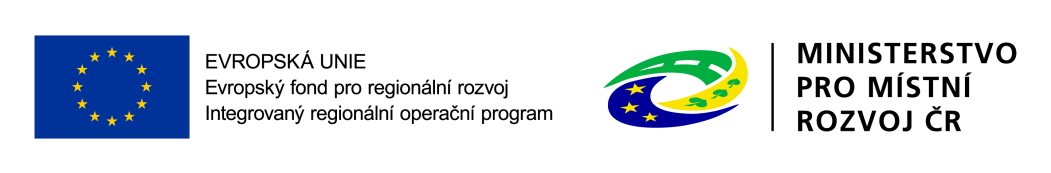 Dešťové vpusti, šachty a přípojky k odvodu vod z povrchu komunikace do kanalizace
Připojení sousedních nemovitostí maximálně v délce odpovídající šířce komunikace pro pěší
Vegetační úpravy  pozemků dotčených stavbou


Další související výdaje
Příprava staveniště
Demolice objektů podmiňujících výstavbu
Manipulace s kulturními vrstvami zeminy
Rekultivace ploch původně zastavěných pozemků
85%
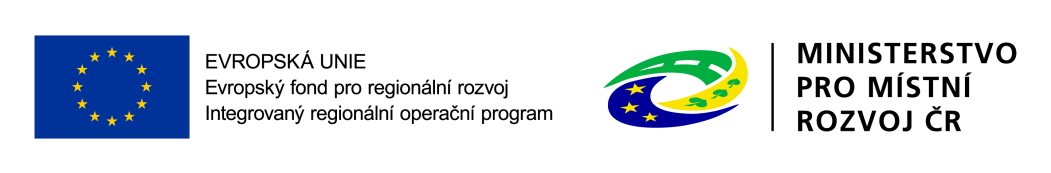 Vedlejší podporované výdaje
Stavba: 
Realizace stavbou vyvolaných investic 
Provádění inženýrské činnosti ve výstavbě

Ostatní: 
Zpracování projektových dokumentací
Výkup nemovitostí podmiňujích výstavbu
Vybrané služby bezprostředně související s realizací projektu
Povinná publicita
15%
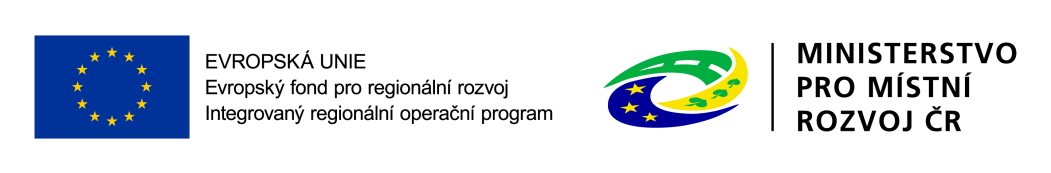 Způsobilé výdaje na vedlejší aktivity
výdaje související s komunikací pro pěší: 
přístřešky a čekárny autobusových, trolejbusových a tramvajových zastávek, související volně dostupné pevné stojany a uzamykatelné boxy na jízdní kola, detekce jejich obsazenosti, lavičky, osvětlení a informační tabule, 
zálivy autobusových a trolejbusových zastávek; 


výdaje na odůvodněné stavbou vyvolané investice: 
stavbou vyvolané ostatní úpravy a přeložky stávajících pozemních komunikací a připojení sousedních nemovitostí, 
stavbou vyvolané ostatní úpravy a přeložky stávajících inženýrských sítí, vodotečí, drážních objektů a oplocení, 
provizorní komunikace a lávky pro pěší a cyklisty a přechodné dopravní značení;
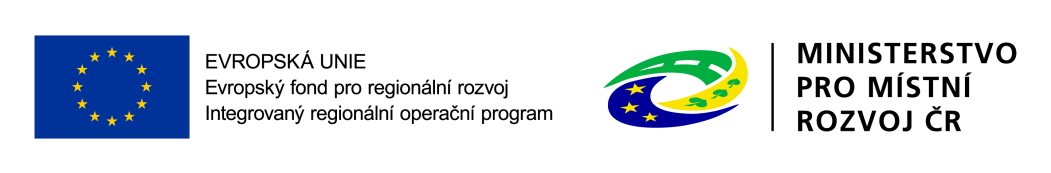 SUCHODOL
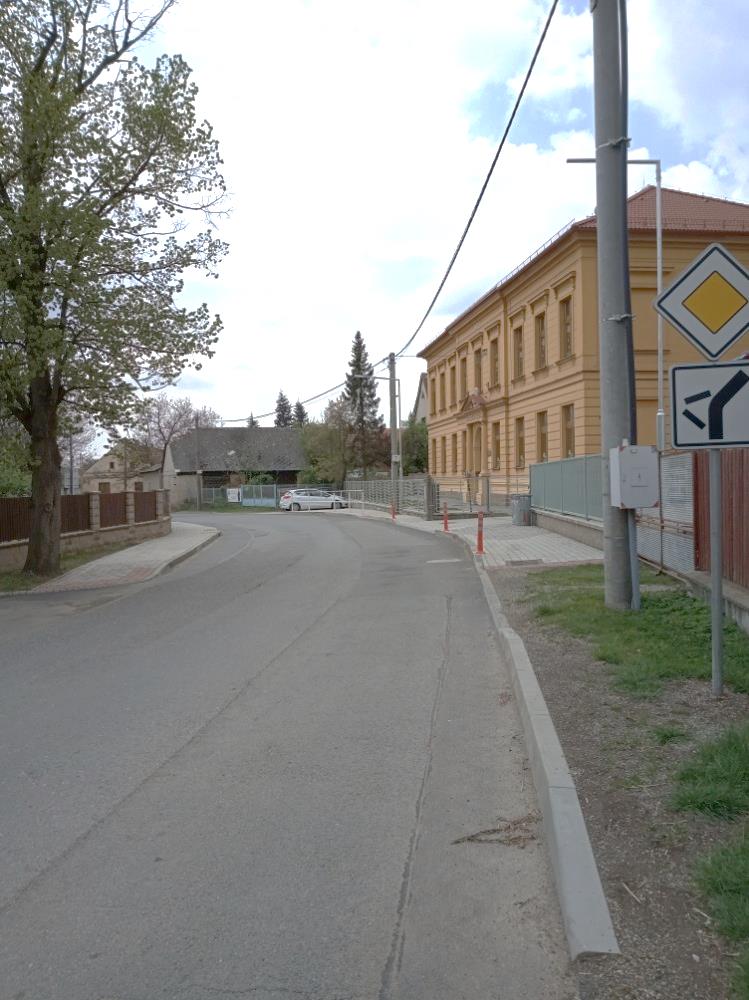 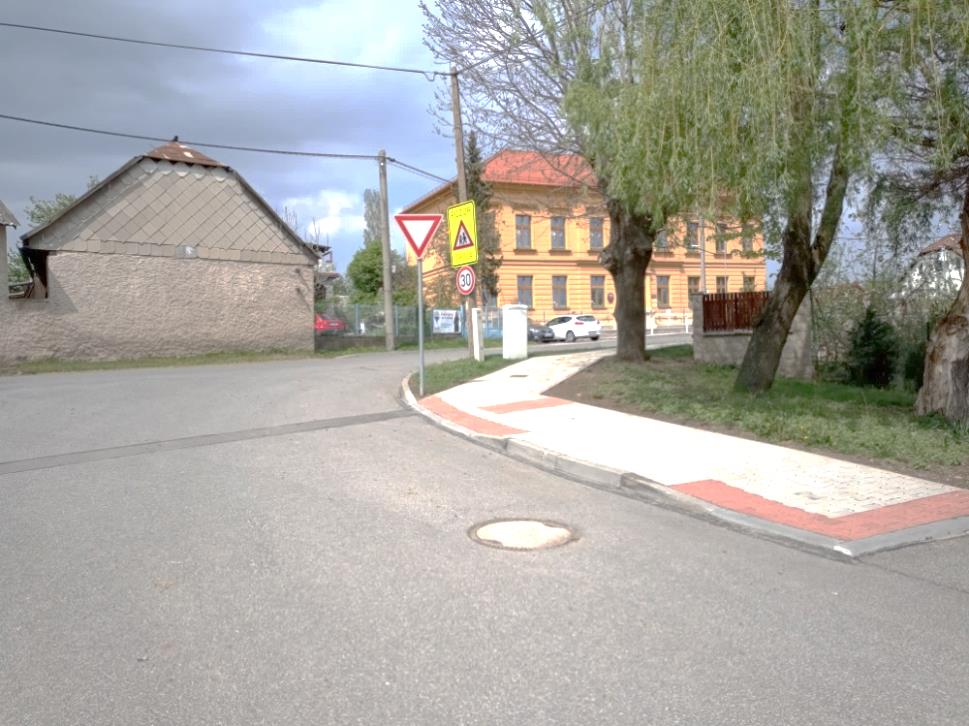 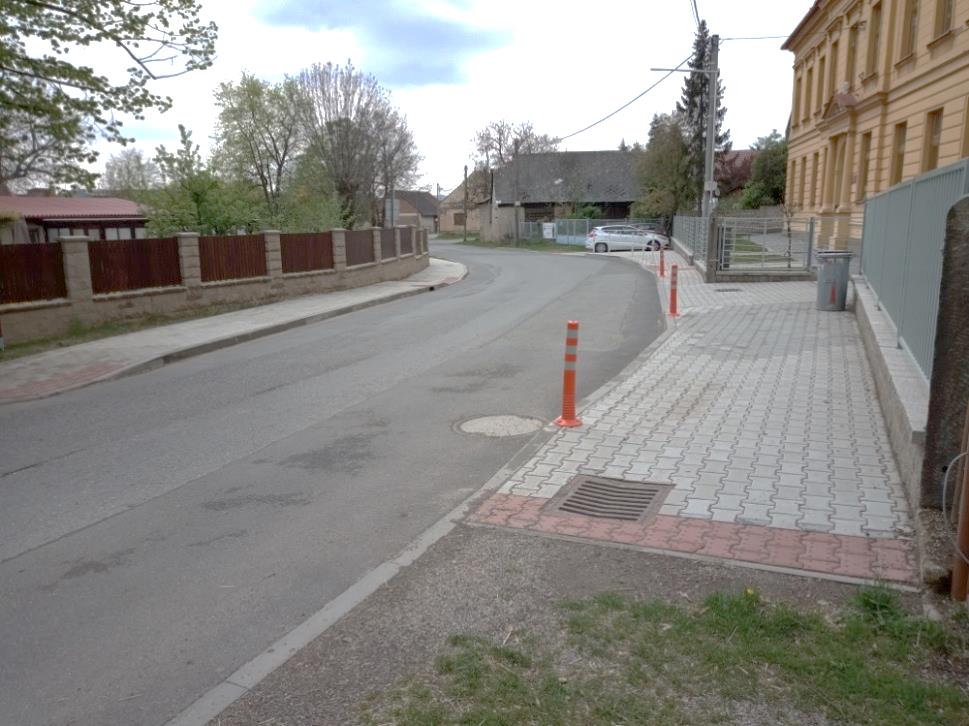 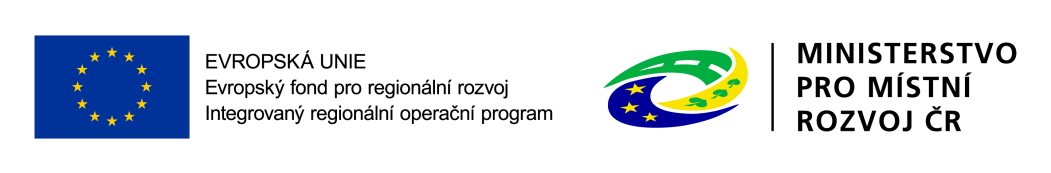 FELBABKA
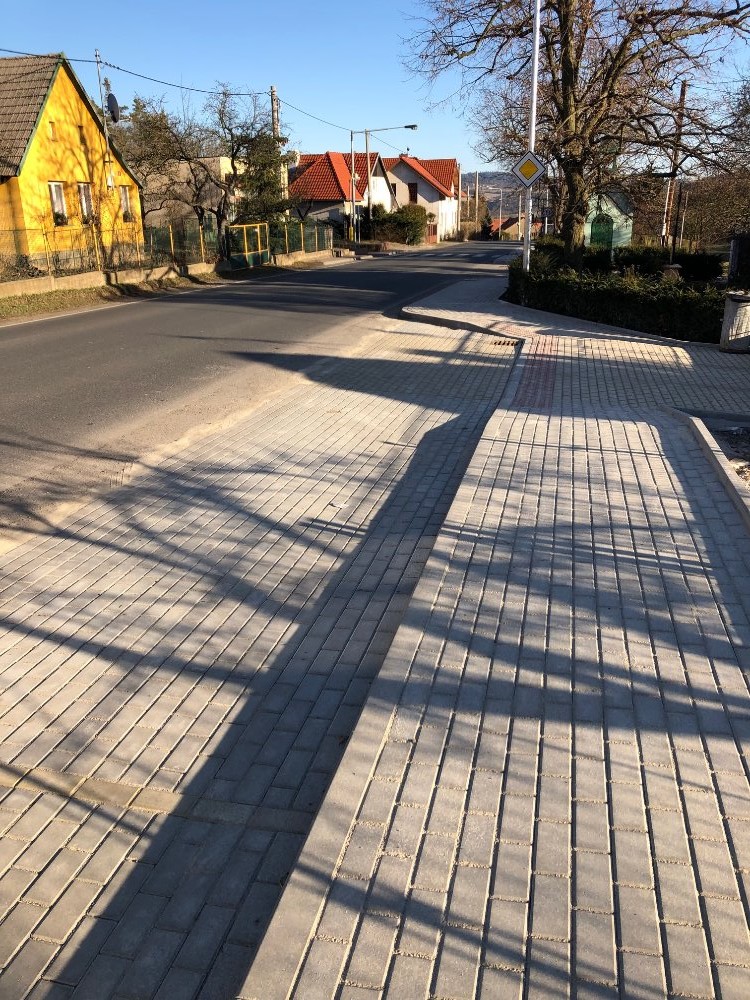 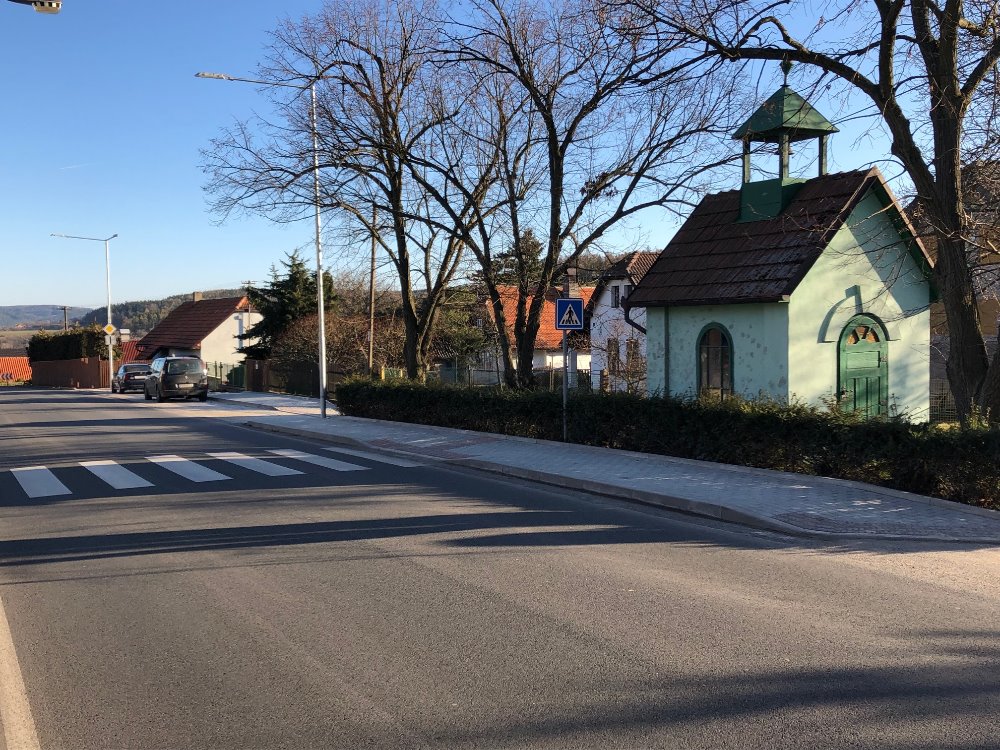 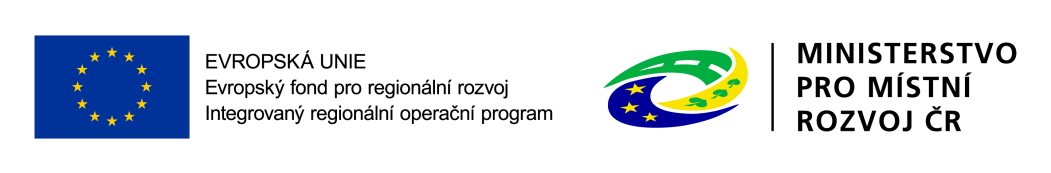 Povinné přílohy žádosti
Plná moc
Zadávací a výběrová řízení
Doklad o právní subjektivitě žadatele – příloha zrušena
Výpis z rejstříku trestů – příloha zrušena
Studie proveditelnosti
Karta souladu projektu s principy udržitelné mobility 
Čestné prohlášení o skutečném majiteli
Územní rozhodnutí nebo územní souhlas nebo veřejnoprávní smlouva nahrazující územní rozhodnutí
Žádost o stavební povolení nebo ohlášení, případně stavební povolení nebo souhlas s provedením ohlášeného stavebního záměru nebo veřejnoprávní smlouva nahrazující stavební povolení
Projektová dokumentace pro vydání stavebního povolení nebo pro ohlášení stavby
Položkový rozpočet stavby
Doklady k výkupu nemovitostí – příloha zrušena
Výpočet čistých jiných peněžních příjmů
Smlouva o spolupráci
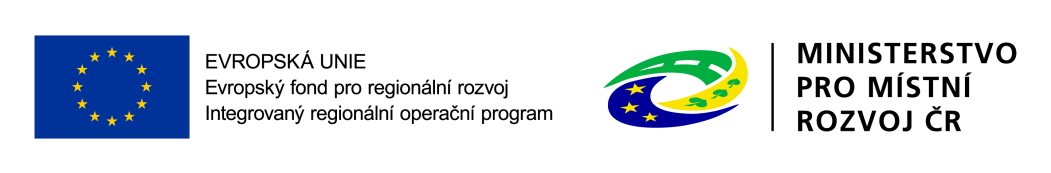 Upozornění na SP - FNaP
Intenzita automobilové dopravy








Vytíženost dopravy podle Technických podmínek 189
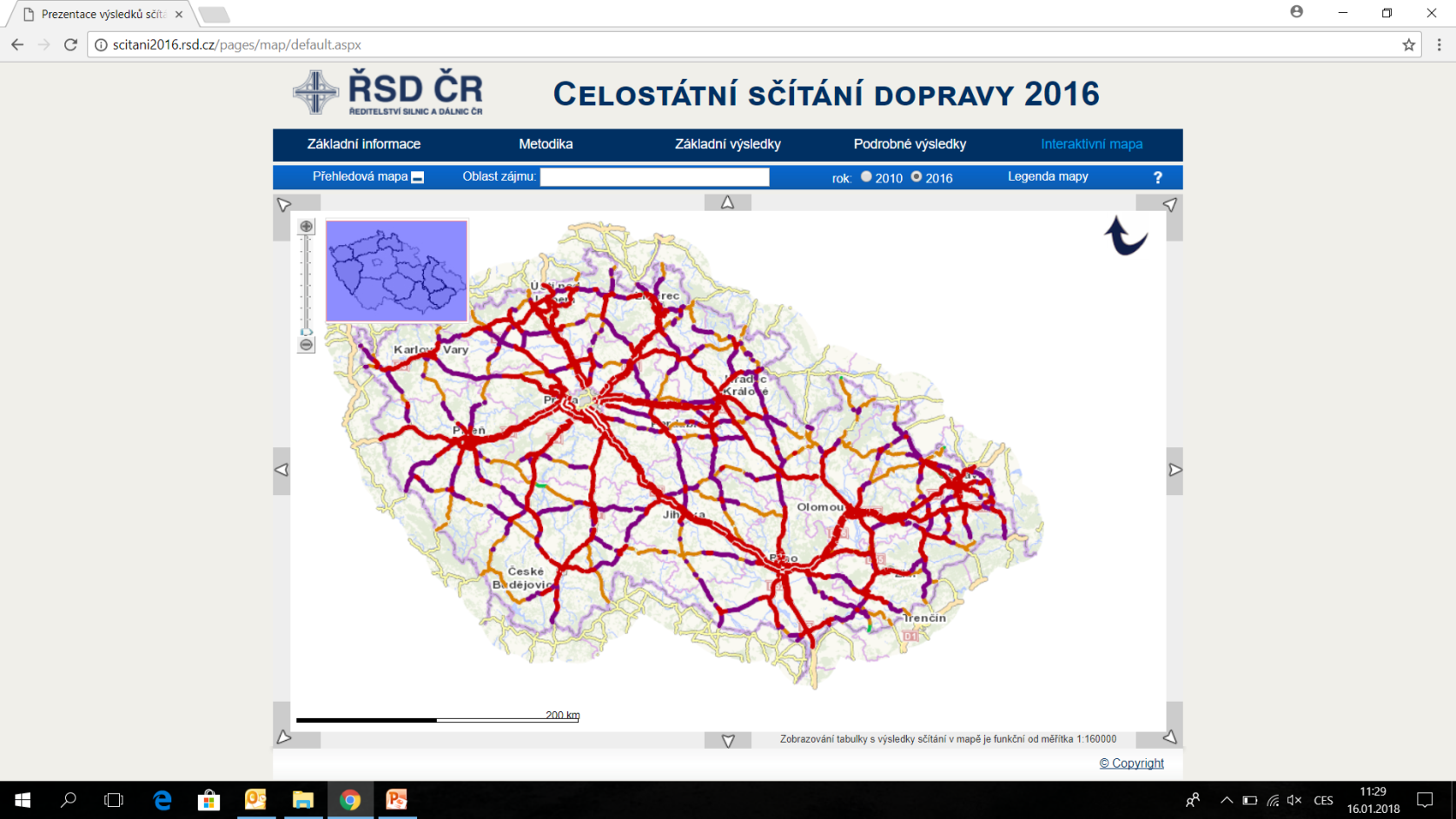 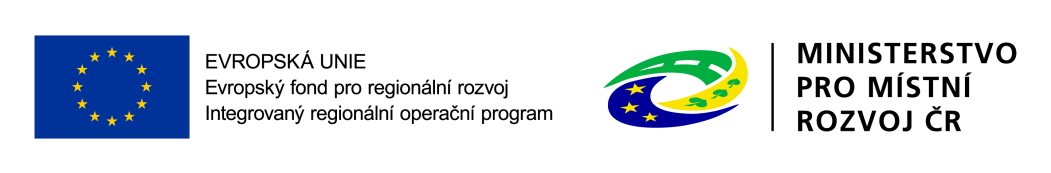 Užitečné odkazy
Výzva ŘO IROP č. 53 http://www.irop.mmr.cz/cs/Vyzvy/Seznam/Vyzva-c-53-Udrzitelna-doprava-integrovane-projekty

Obecná a Specifická pravidla http://www.irop.mmr.cz/cs/Vyzvy/Seznam/Vyzva-c-53-Udrzitelna-doprava-integrovane-projekty

ISKP+ www.mseu.mssf.cz

MAS Brdy www.masbrdy.cz
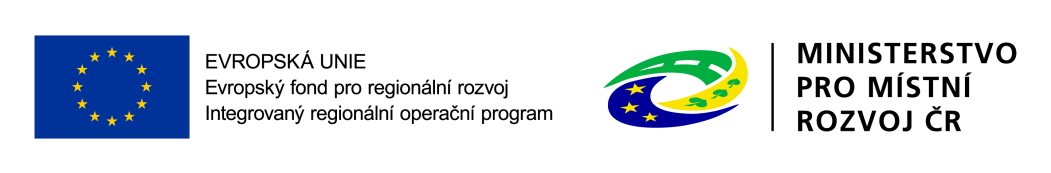 DĚKUJI ZA POZORNOST
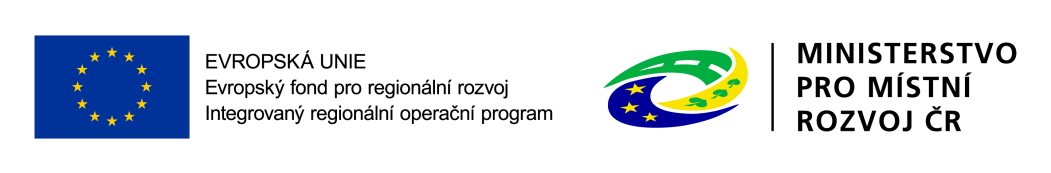